LA MAGIA DEI COLORI NATURALI
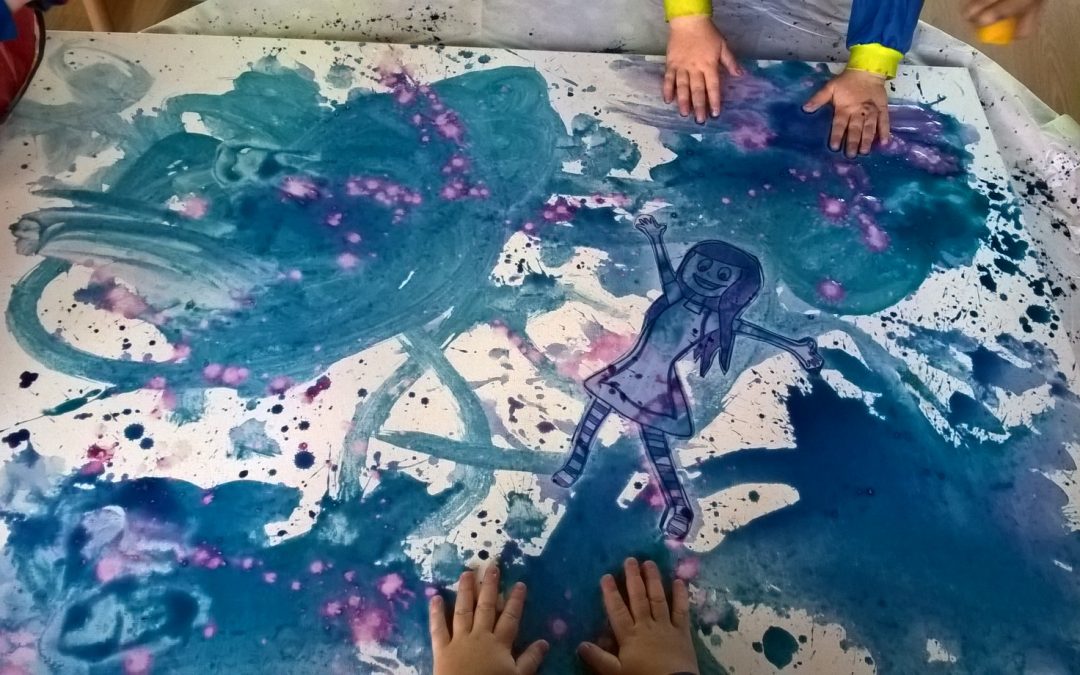 Cosa serve?..
1 cavolo rosso
Frullatore
Canovaccio di tela
Un cucchiaio di bicarbonato di sodio
Mezzo limone 
Pennelli O forchette di plastica
Un foglio da disegno A4 O A3
Prendiamo un cavolo rosso,lo guardiamo e lo  osserviamo.
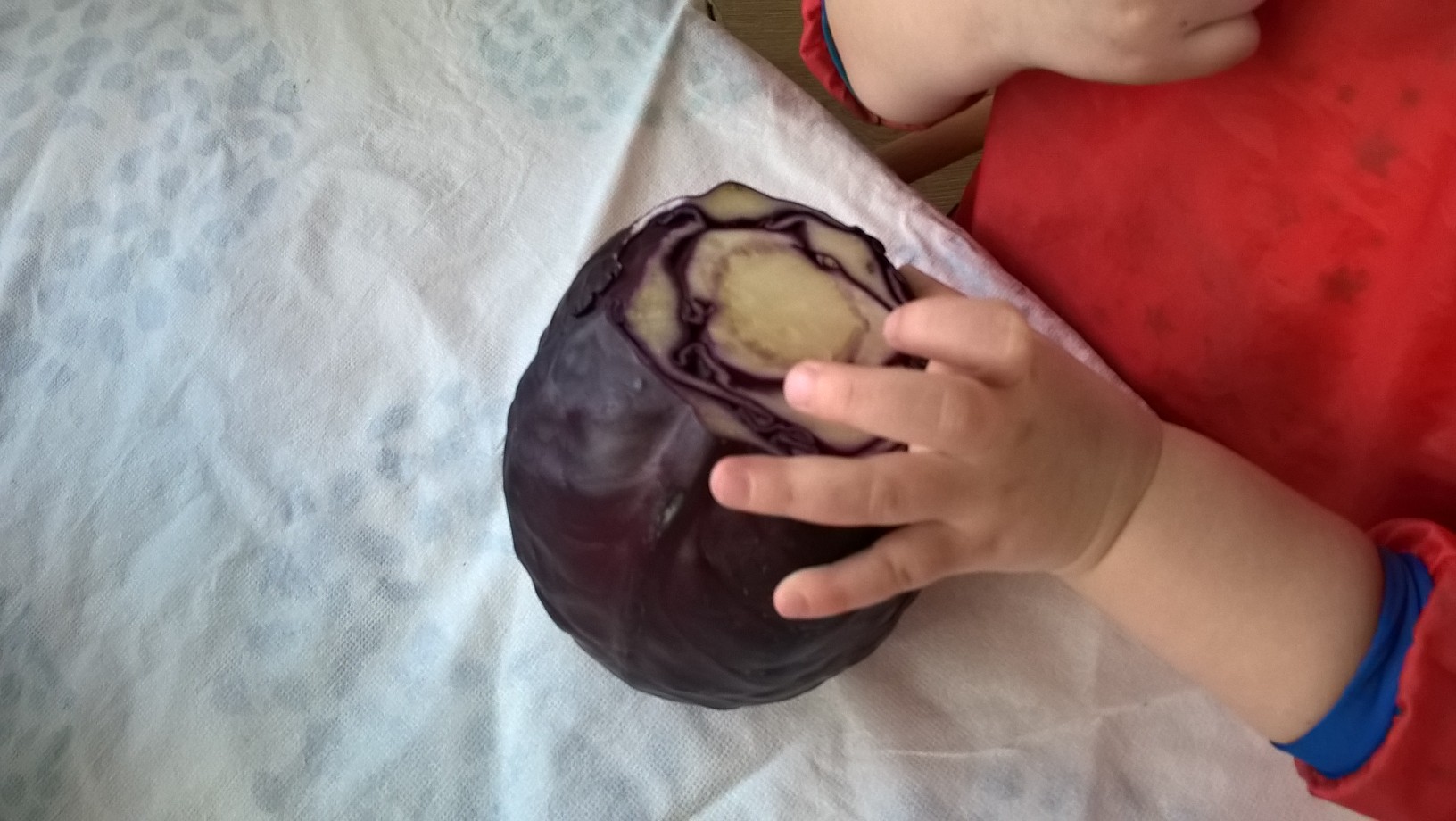 Il cavolo rosso lo tagliate a pezzetti con la mamma.
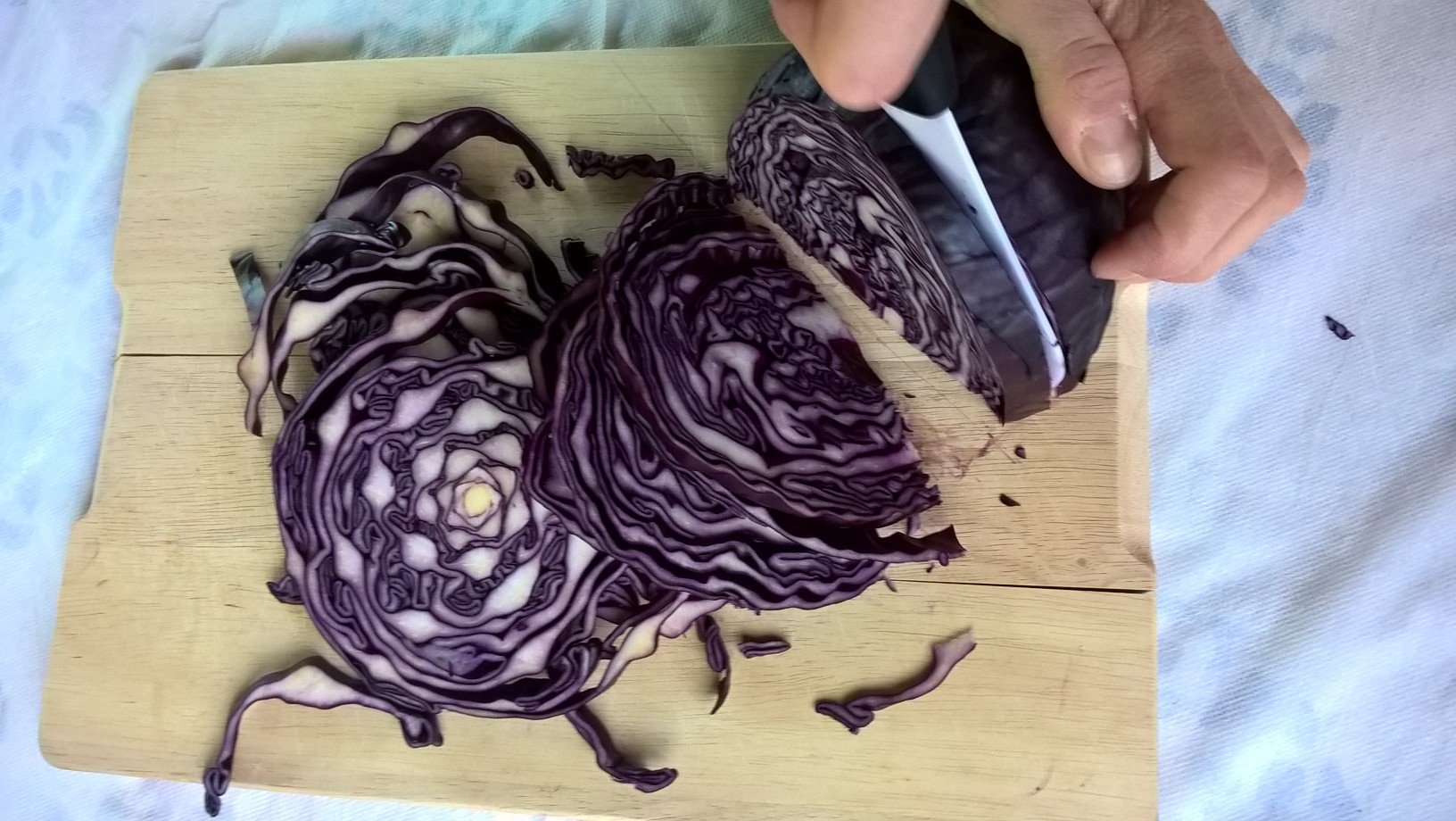 Il cavolo spezzettato lo tritiamo in un frullatore.
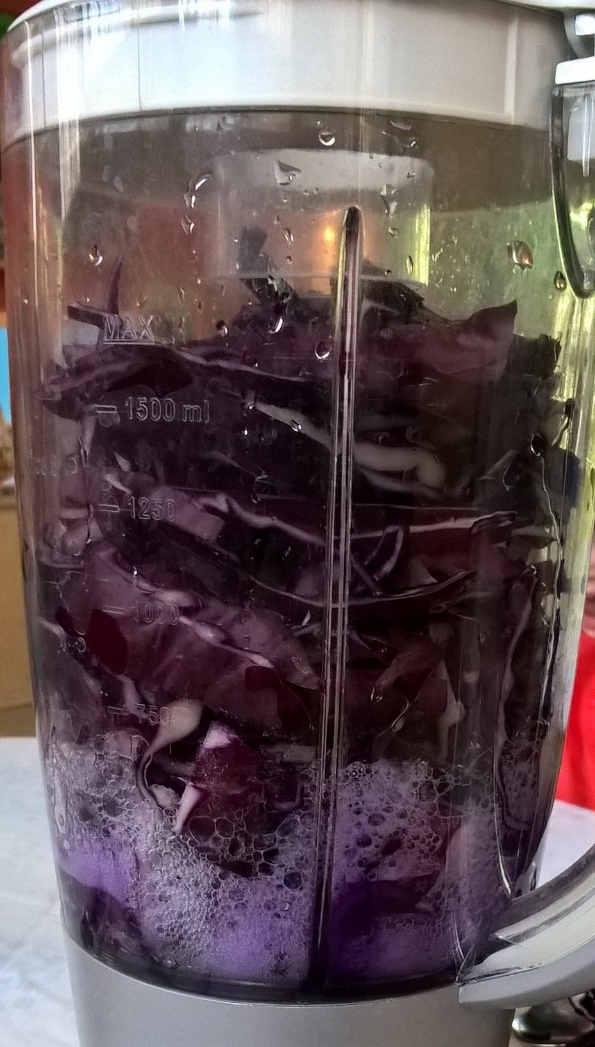 UNA VOLTA FRULLATO ,LO METTIAMO IN UN CANOVACCIO DI TELA E FACCIAMO COLARE IL LIQUIDO DI COLORE…….
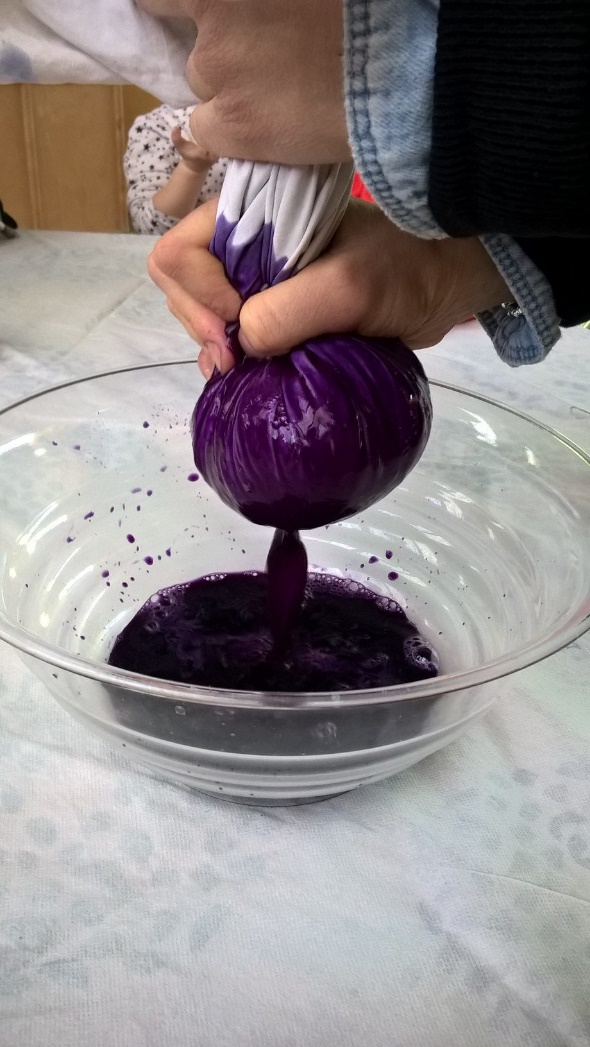 VIOLA…..COME….STA A VOI LA FANTASIA
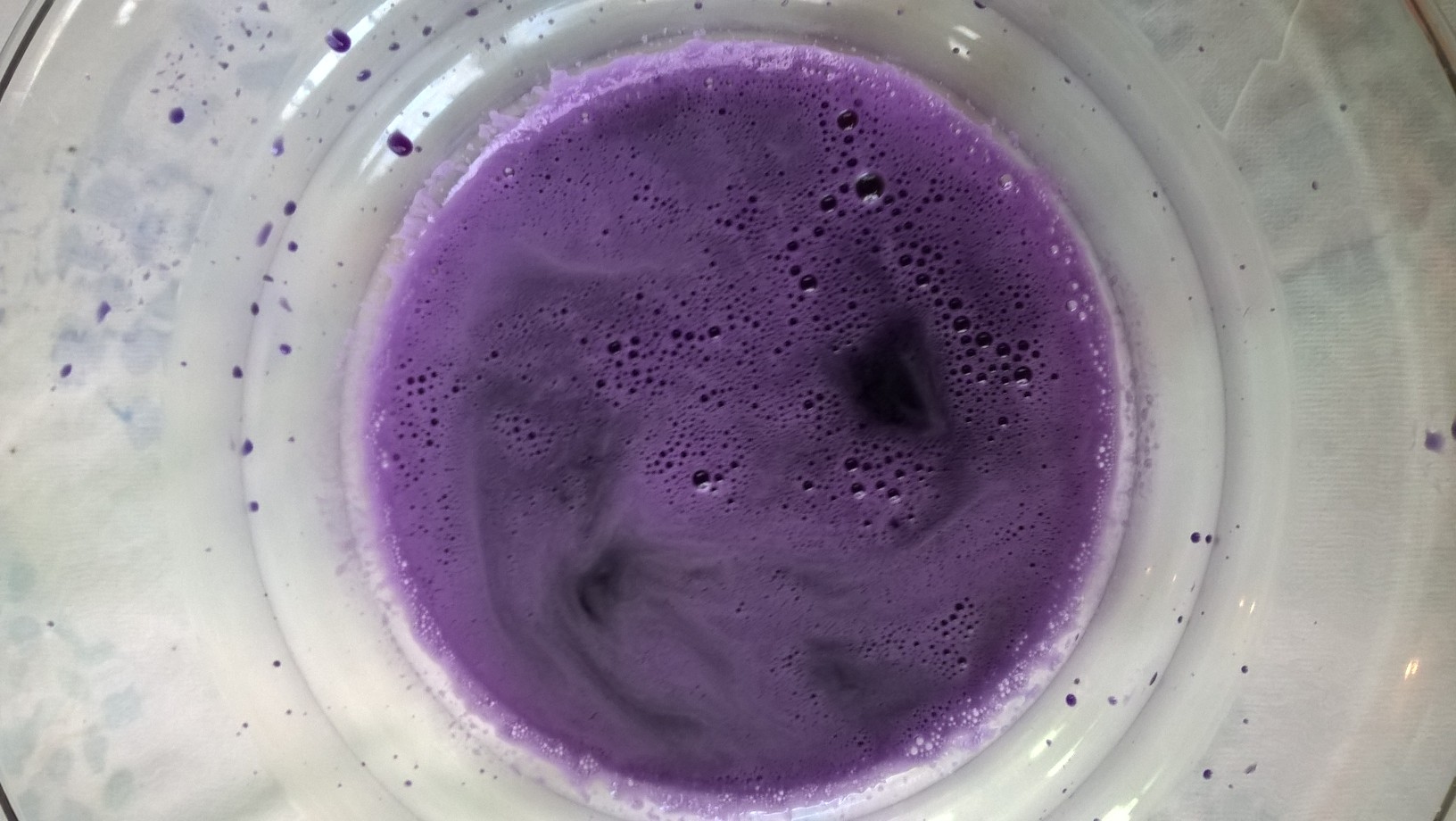 ORA POTETE DISEGNARE,SPRUZZARE SU UN FOGLIO BIANCO PER DIVERTIRVI
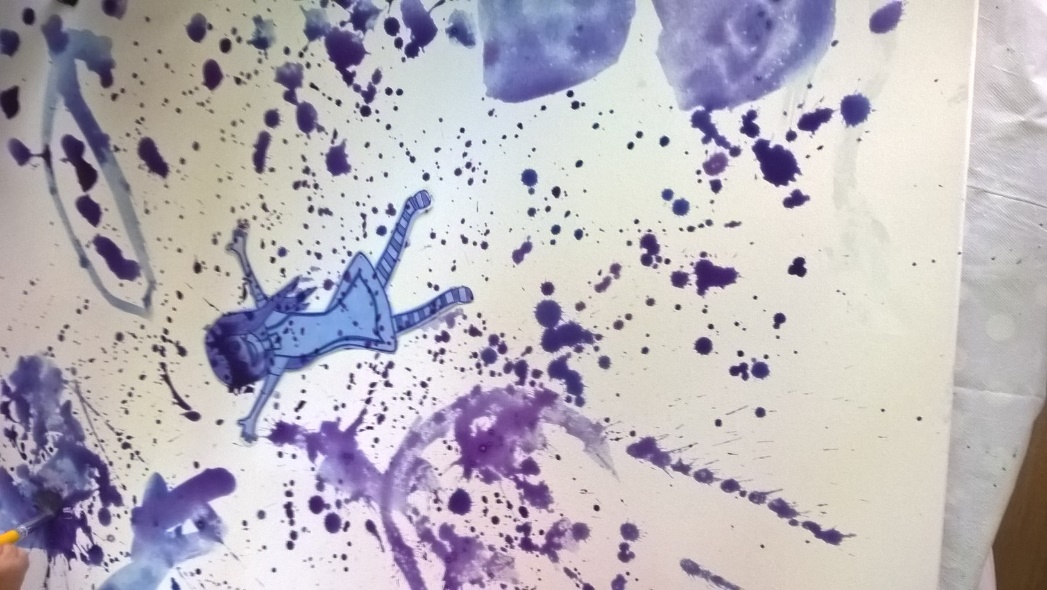 SE AGGIUNGIAMO DEL BICARBONATO DI SODIO ..IL COLORE CAMBIA  E DIVENTA….
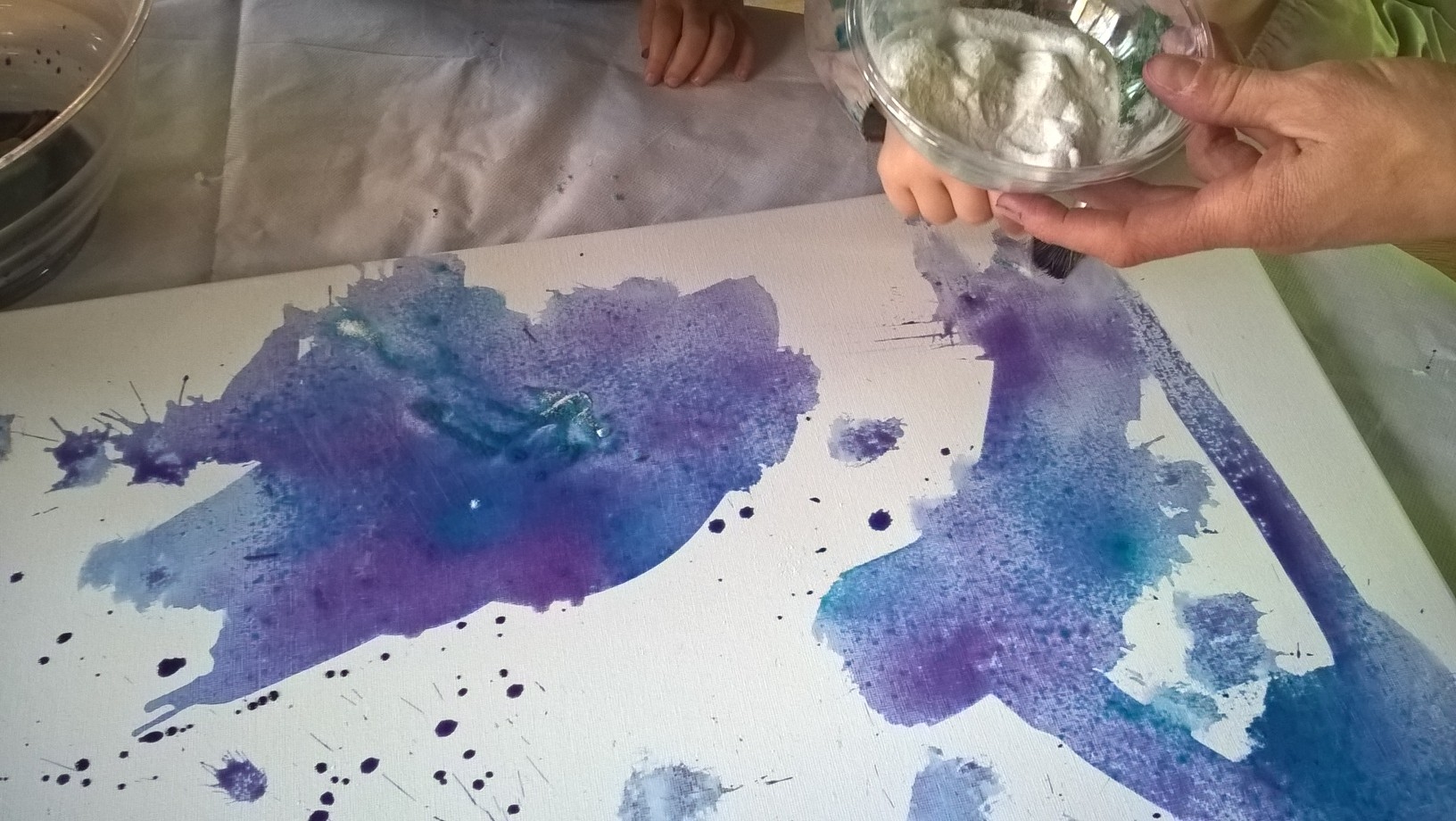 BLU COME?...
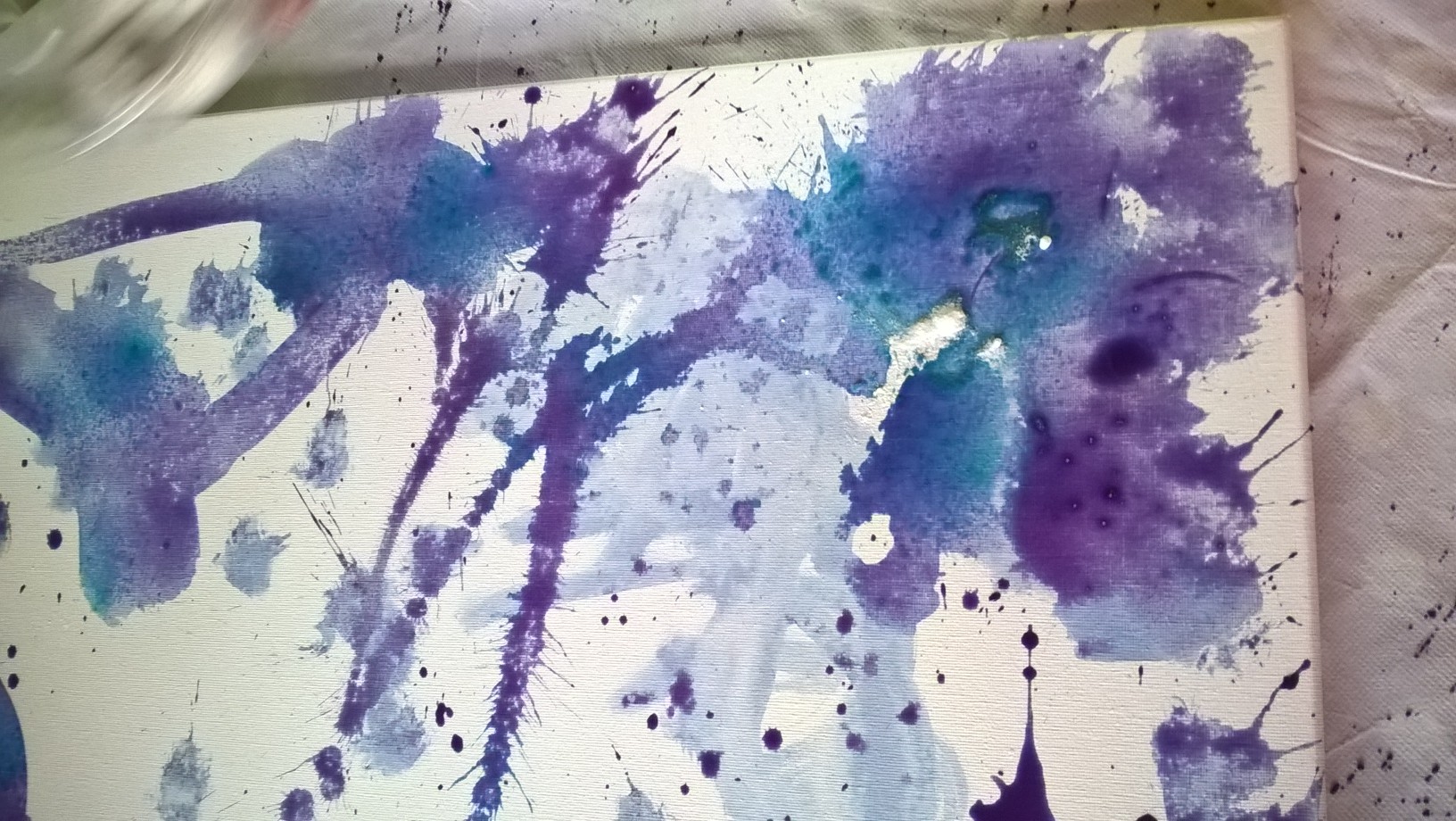 SE AGGIUNGIAMO DELLE GOCCE DI LIMONE DAL BLU SI TRASFORMA??IN FUCSIA
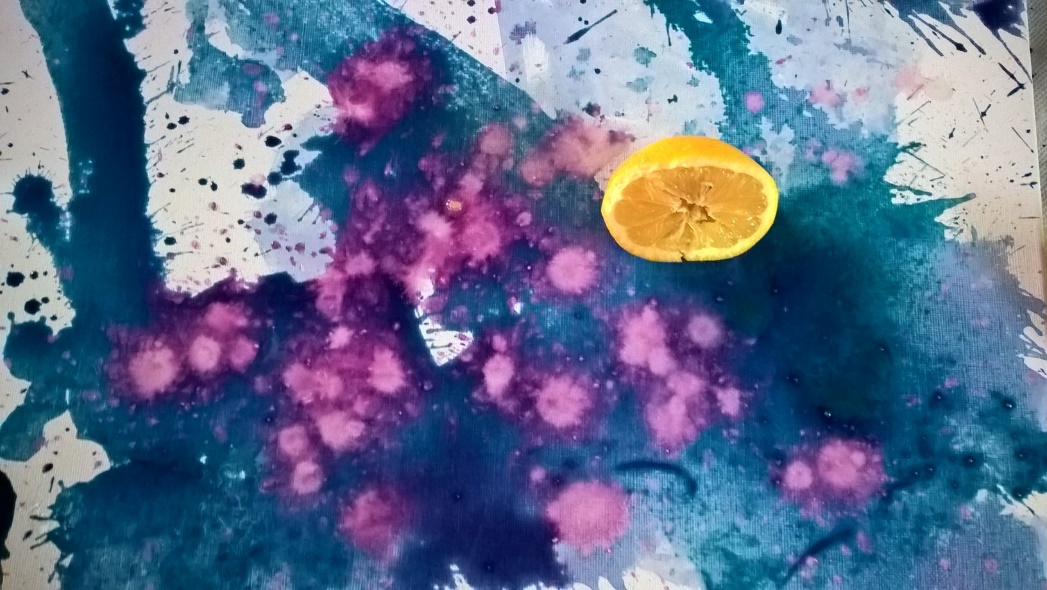 LA MAGIA C’E’ BASTA SCOPRIRLA..
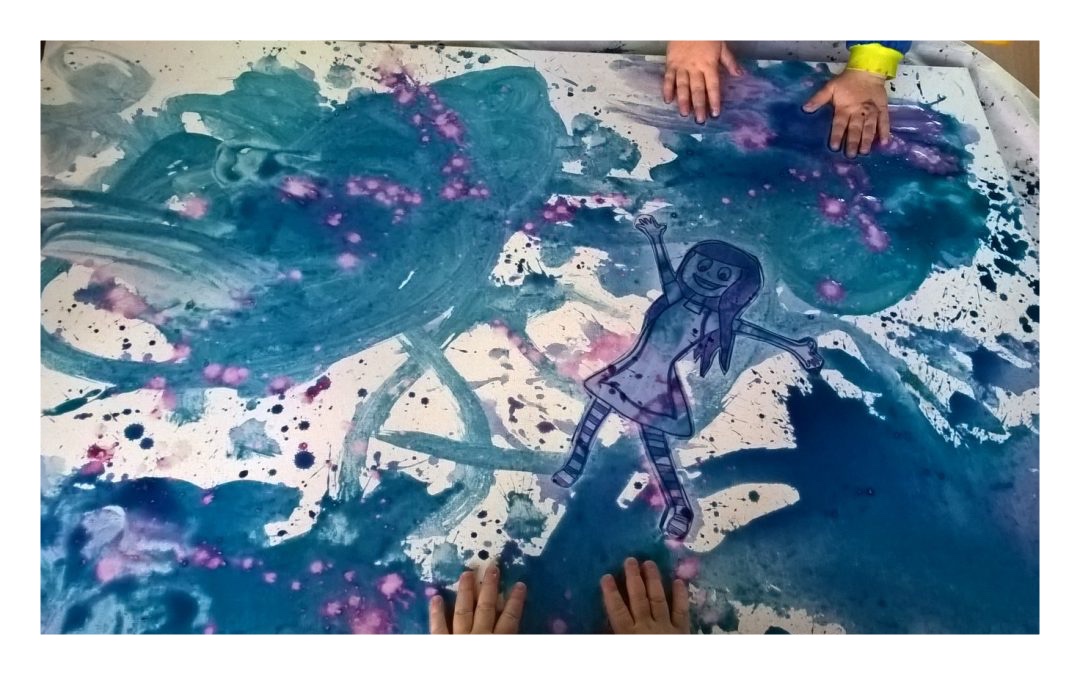